e7d195523061f1c02a8984ea39f38d3d74b49142017a368e4B0EABC5EBE010B9A4ECE7BA379F33BF3143BA9A7090092CF2F94BC5DEEAD62EC9F0766D2C803D16C5CAC4845EBE0C7184E7075C02B888AD4FE9D47ED33581768EAE8BF72CFEC3CD24D25E72D8052DE10C97EFD3A6F4AC5B2AC8CAE6020D42807CD1FC823ED6F6D41F84936D0323E134
工作不是眼前的苟且
东南公司   张纯敏
导       师   刘克强  高工
“承责任之重，随智慧之光，怀感恩之心，寻梦想之途”
[Speaker Notes: 尊敬的各位领导、同事，大家上午好！
我是来自东南公司的张纯敏，很荣幸能有机会在这里与大家交流。人生中，我们通过工作去体验和感受人生，用行动怀抱理想，实现自己的价值。感谢太湖局给了我这样一个平台和机会，让我能够在这里起步，感受我的人生。我想说，工作是件严肃的事儿，不管诗和远方的田野在哪里，工作都不是、也不能是眼前的苟且。]
个人简历
RESUME
美国能源部LBNL
微藻产生物柴油技术研究
华南理工大学
富营养化水体生物修复
2009
2015
发展中心（东南公司）
水利工程前期、
调度、规划
2006
同济大学
污水处理碳减排技术研究
2010
[Speaker Notes: 回顾个人专业学习历程，一路走来，硕士，博士，到博士期间公派访美，辗转生态、环境与能源等不同领域。去年今日，机缘巧合站在了水利的大门口，从分子生物学水平的微观探索到大流域尺度的宏观把握，我深知这种转变带来的挑战，但也同时充满信心。
一年的时间，困惑与成长相伴，挫折与收获相随。接下来，我将分“承责任之重、随智慧之光、怀感恩之心、寻梦想之途”四个部分给大家汇报和分享我入职一年以来的成长与感悟。]
·
e7d195523061f1c02a8984ea39f38d3d74b49142017a368e4B0EABC5EBE010B9A4ECE7BA379F33BF3143BA9A7090092CF2F94BC5DEEAD62EC9F0766D2C803D16C5CAC4845EBE0C7184E7075C02B888AD4FE9D47ED33581768EAE8BF72CFEC3CD24D25E72D8052DE10C97EFD3A6F4AC5B2AC8CAE6020D42807CD1FC823ED6F6D41F84936D0323E134
承责任之重
01
“凡事都要脚踏实地去作，不驰于空想，不骜于虚声，而惟以求真的态度作踏实的工夫”
[Speaker Notes: 大禹治水“三过家门而不入”，是对亿万苍生的责任与担当；林则徐“苟利家国生死以，岂因祸福避趋之”，这是对整个华夏民族的责任与担当。每个人心中都有一份责任，言行中都折射着一份担当。责任最要讲“认真”二字，担当最要用“较真”心态。工作以来，我秉持“凡事都要脚踏实地去作，不驰于空想，不骜于虚声，而惟以求真的态度作踏实的工夫”的信念，从本职工作做起，从一点一滴做起，努力践行着一个基层水利技术工作者应有的责任与担当。]
项目工作
《杭嘉湖区引排格局变化分析报告》
《吴淞江工程效果分析报告》
《吴淞江行洪工程总体布局方案研究报告》
吴淞江行洪工程可研协调汇总
太浦河后续工程可研关键技术问题研究及技术协调
01
前期
02
调度
太湖流域水资源调度方案
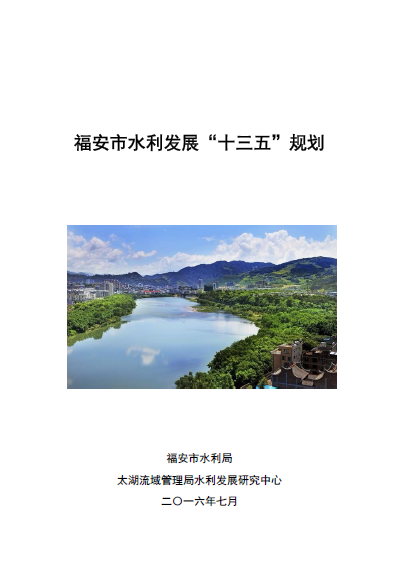 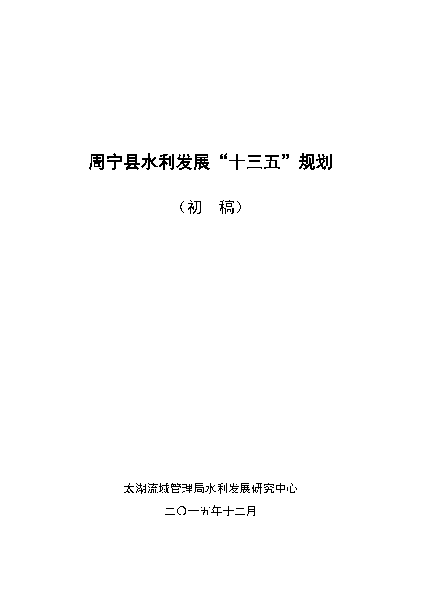 太湖流域片水利发展“十三五”规划
福安市水利发展“十三五”规划
周宁县水利发展“十三五”规划
03
规划
04
科研
城镇化快速发展背景下太湖流域防洪关键问题
[Speaker Notes: 一年来，我共参与到规划、前期、调度、科研等方面共7个项目，工作重点在太浦河和吴淞江两个工程前期项目，参与完成《吴淞江行洪工程总体布局方案研究报告》等3本技术报告编写；作为项目负责人，和项目组成员一起完成了《福安市水利发展十三五规划报告》编制；]
任务书&工作大纲
《太湖流域防洪规划中期评估任务书》
《“智慧太湖”总体规划编制项目任务书》
《淀山湖岸线利用管理规划任务书》
《望虞河扩大工程节约用地工程方案研究项目任务书》
《引江济太长效运行实践分析项目工作大纲》
《太湖流域相关规划非工程措施及“十二五”完成情况对比材料》
[Speaker Notes: 作为技术骨干，先后参与完成了《太湖流域防洪规划中期评估任务书》、《引江济太长效运行实践分析项目工作大纲》等6个项目任务书和工作大纲编制。]
调研查勘
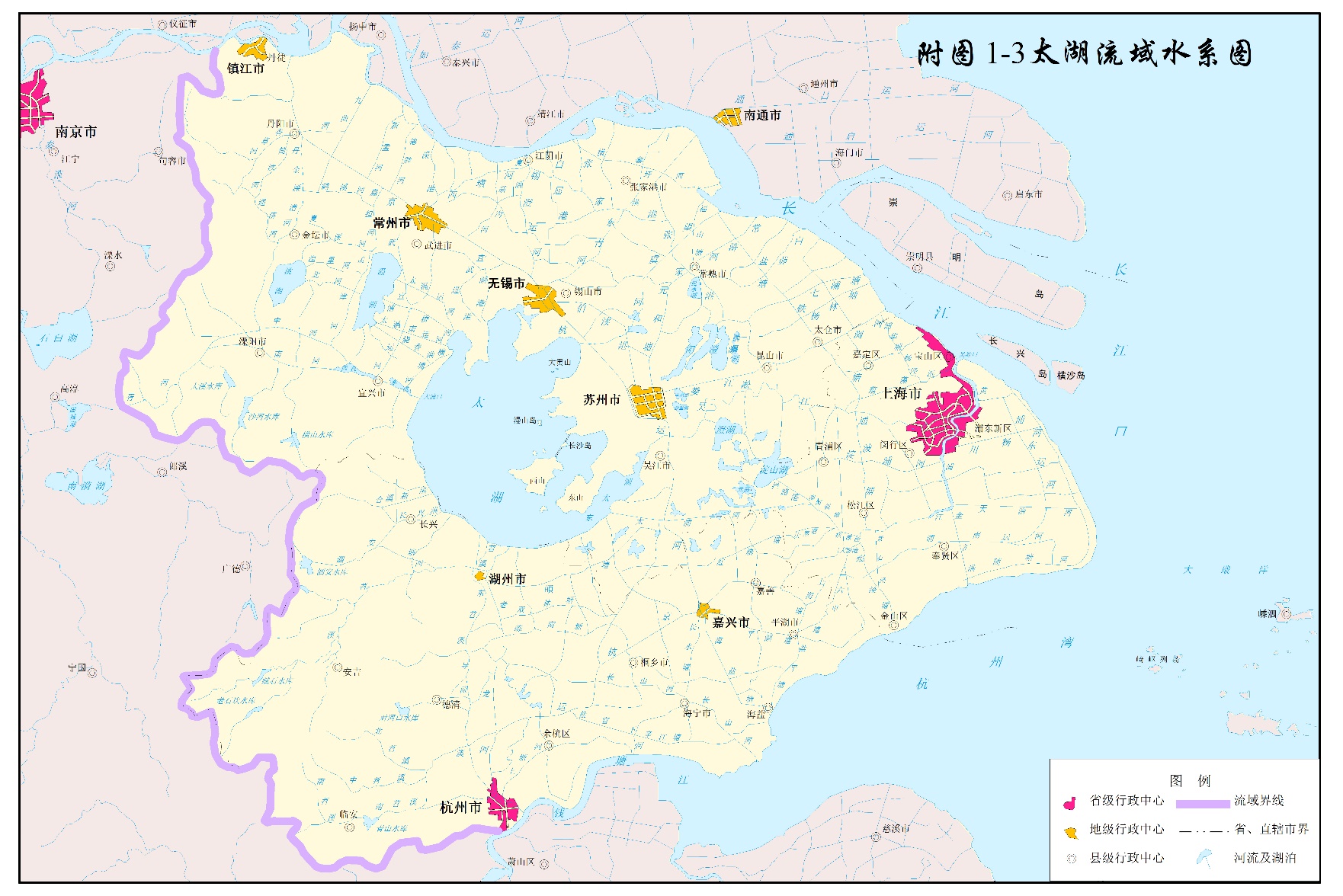 现场调研：
京杭运河防洪薄弱环节专项调研
嘉宝北片除涝能力调研
太浦河南岸敞开口门建设条件调研
杭嘉湖区河道、圩区及水田灌溉现状调研

调研报告：
《江南运河防洪薄弱环节专题调研报告》
《上海市嘉宝北片除涝能力调研报告》
[Speaker Notes: 读万卷书，行万里路。结合项目工作，我有机会参与了京杭运河防洪薄弱环节专项调研、嘉宝北片除涝能力调研等各类现场调研查勘，参与完成了《江南运河防洪薄弱环节专题调研报告》和《上海市嘉宝北片除涝能力调研报告》。通过查看现场和报告编写，建立了对项目研究对象的物理概念，极大增强了对流域水情、工情、社情的理解和把握。]
团队活动
e7d195523061f1c02a8984ea39f38d3d74b49142017a368e4B0EABC5EBE010B9A4ECE7BA379F33BF3143BA9A7090092CF2F94BC5DEEAD62EC9F0766D2C803D16C5CAC4845EBE0C7184E7075C02B888AD4FE9D47ED33581768EAE8BF72CFEC3CD24D25E72D8052DE10C97EFD3A6F4AC5B2AC8CAE6020D42807CD1FC823ED6F6D41F84936D0323E134
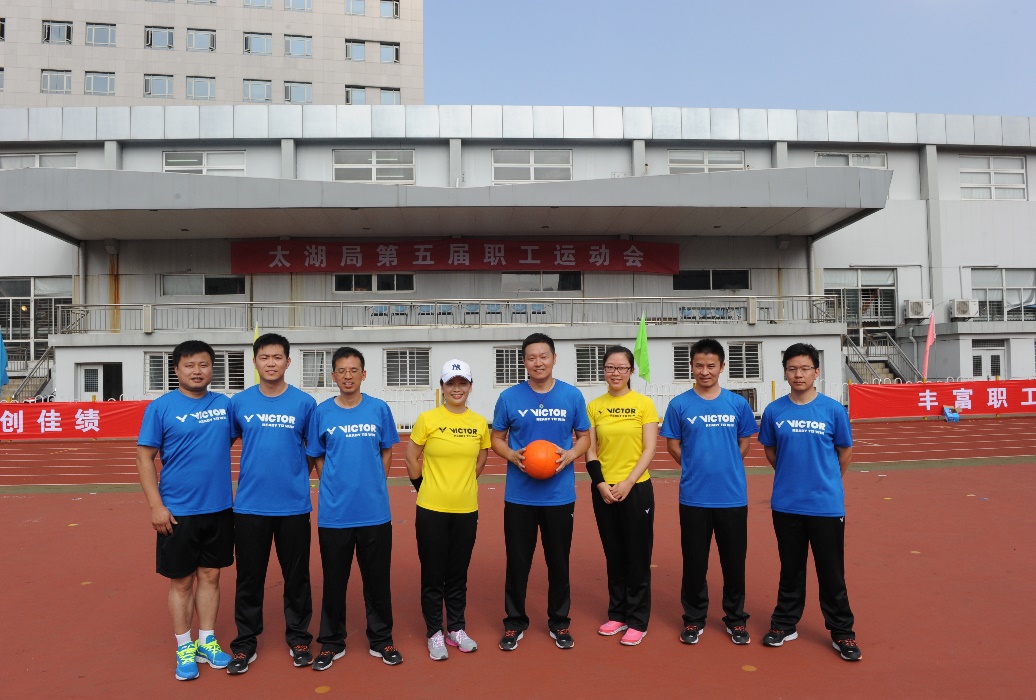 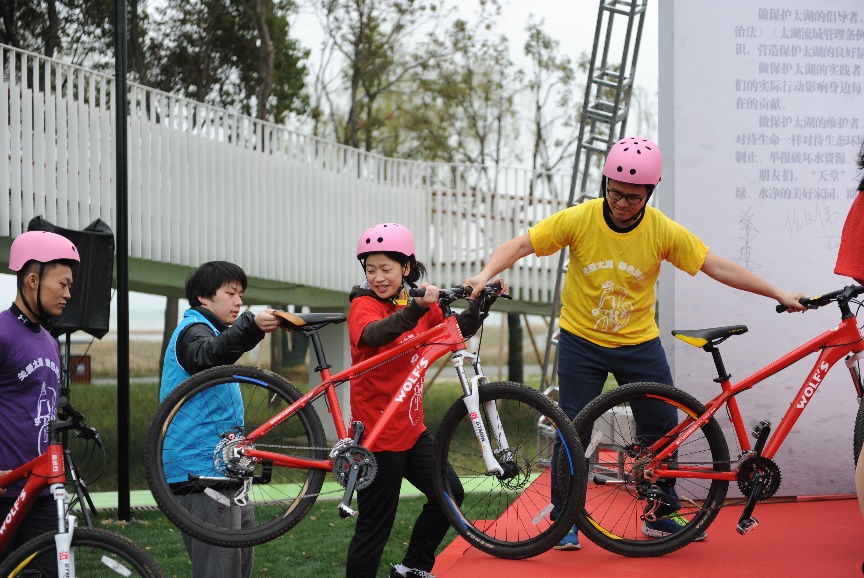 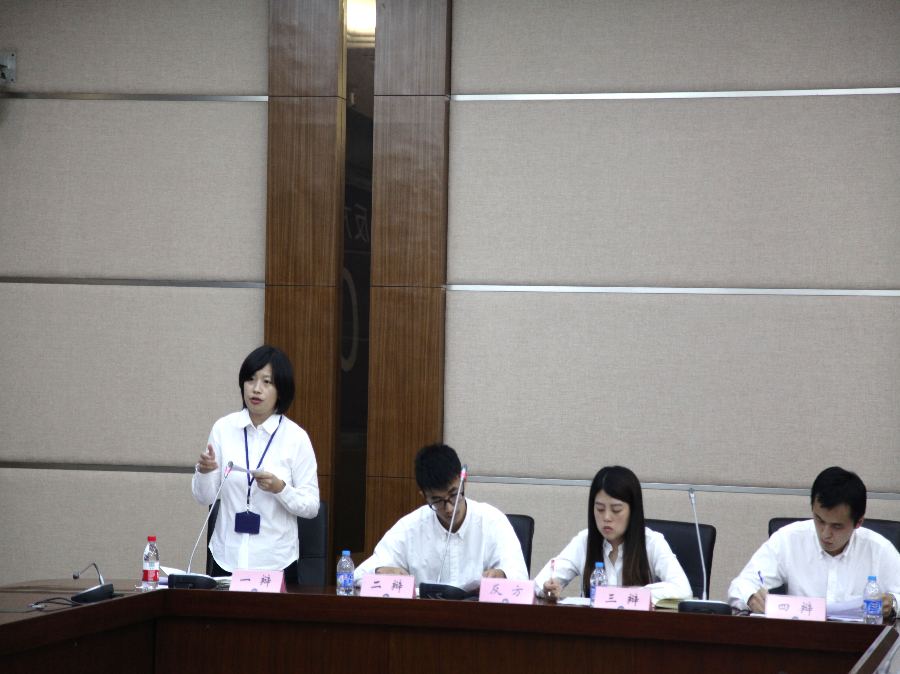 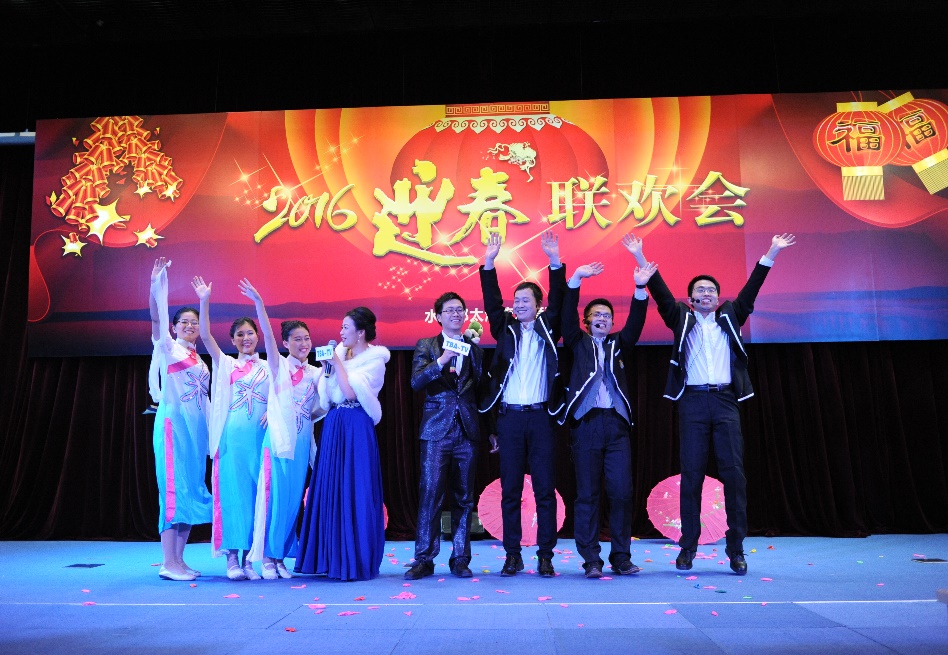 局运动会
迎春联欢会
世界水周骑行
辩论赛
团结协作
欢乐祥和
你追我赶
唇枪舌战
[Speaker Notes: 精彩纷呈的团队活动，让我紧张有序的工作之余，有了更多彰显个性的舞台，同时也帮助我更快更好的融入到太湖局这个大家庭，团队活力和凝聚力不断增强。
总体而言，这一年的工作忙碌而充实，通过在项目中的锤炼，调研中的锻炼，活动中的体验，开拓了工作视野，沉淀了专业技能，积累了工作经验，增强了我对太湖流域水利工作的认识和责任意识。]
·
随智慧之光
e7d195523061f1c02a8984ea39f38d3d74b49142017a368e4B0EABC5EBE010B9A4ECE7BA379F33BF3143BA9A7090092CF2F94BC5DEEAD62EC9F0766D2C803D16C5CAC4845EBE0C7184E7075C02B888AD4FE9D47ED33581768EAE8BF72CFEC3CD24D25E72D8052DE10C97EFD3A6F4AC5B2AC8CAE6020D42807CD1FC823ED6F6D41F84936D0323E134
02
“三人行，必有我师焉”
[Speaker Notes: 常言道，“三人行，必有我师焉。”工作中，有幸与众多智者同行、高人为伍。在他们身上，我时常感受到智慧的光芒在闪耀，指引着我前进的方向。接下来，我想分别从吴淞江工程前期工作和京杭运河调研这两个案例分享我在工作中的心得与体会。]
案例分享
京杭运河防洪薄弱环节专项调研
吴淞江行洪工程可研协调汇总项目
e7d195523061f1c02a8984ea39f38d3d74b49142017a368e4B0EABC5EBE010B9A4ECE7BA379F33BF3143BA9A7090092CF2F94BC5DEEAD62EC9F0766D2C803D16C5CAC4845EBE0C7184E7075C02B888AD4FE9D47ED33581768EAE8BF72CFEC3CD24D25E72D8052DE10C97EFD3A6F4AC5B2AC8CAE6020D42807CD1FC823ED6F6D41F84936D0323E134
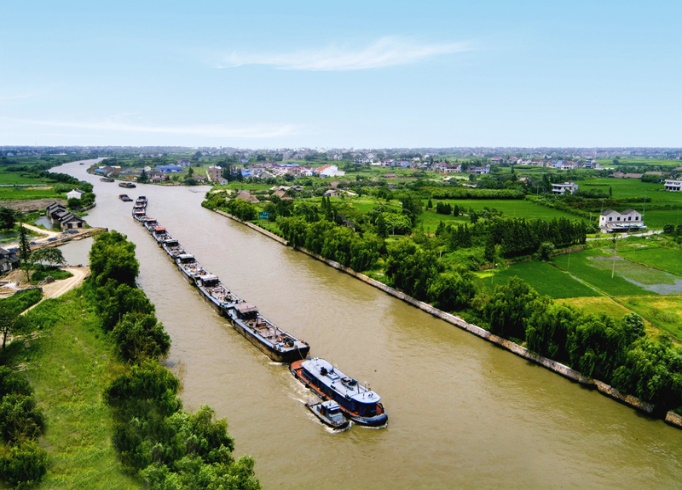 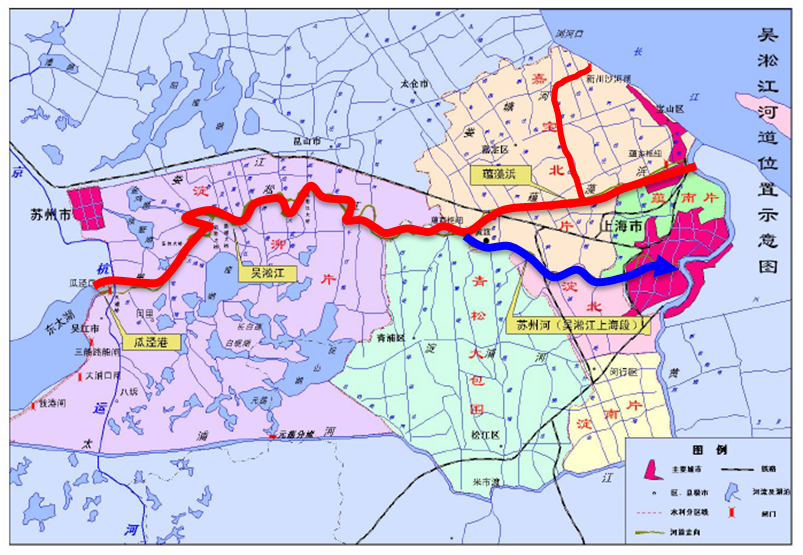 1
2
01
吴淞江行洪工程可研协调汇总项目
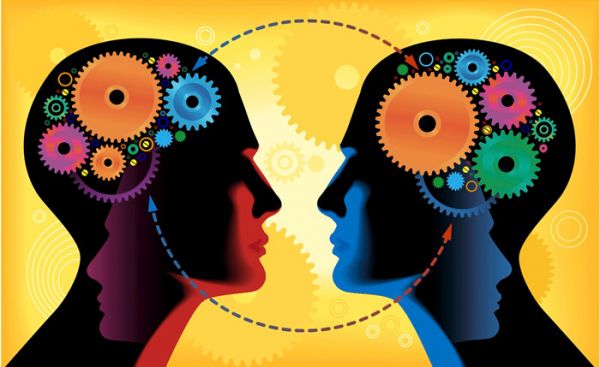 似懂非懂

自信心受挫

专业知识欠缺
流域情况了解不够
……
[Speaker Notes: 根据科室安排，工作之初，我就加入到了太浦河和吴淞江两个工程前期项目中。说实话，刚开始，作为一名水利新兵，前期项目的复杂性让我有些措手不及，自信心严重受挫。]
加强学习，快速融入
专业源于勤奋     信心大于困难
水利专业知识
流域规划
相关技术报告
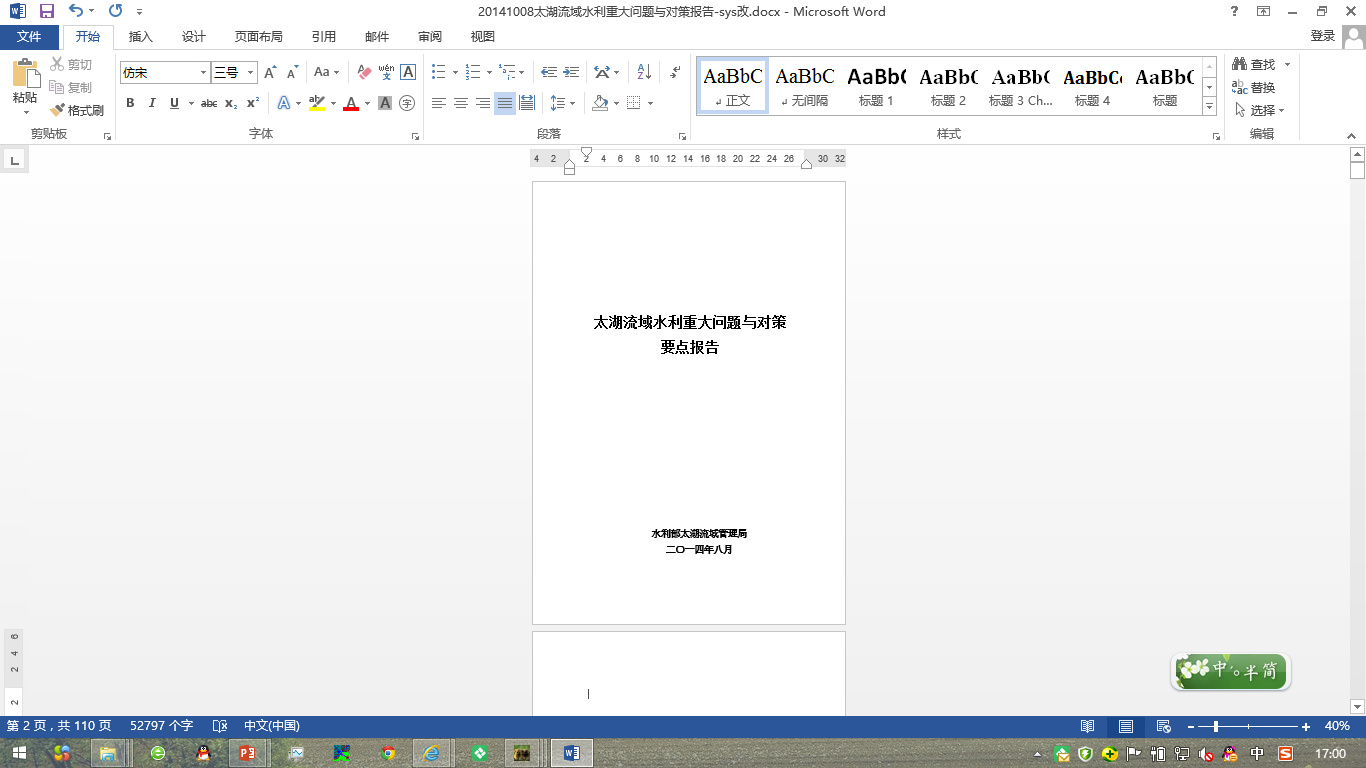 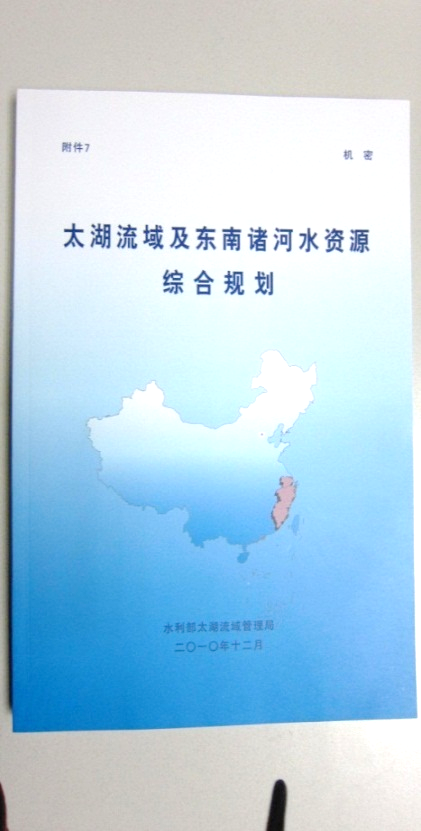 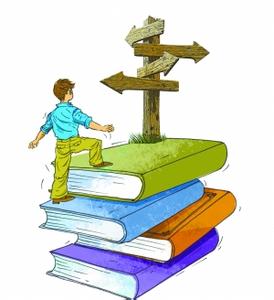 《太湖流域防洪规划》
《太湖流域水资源综合规划》《太湖流域综合规划》等
太湖流域水利重大问题要点报告；工程相关省市已有成果报告、会议备忘录等
《工程水文学》
《水资源规划及利用》等
[Speaker Notes: 但我始终坚信专业源于勤奋，信心大于困难，坚持加强学习，快速融入项目组。一方面，自学水利相关专业知识，另一方面，学习流域已有规划和专题研究等成果，摸清太湖流域水情、社情和工情等基本特征，不断了解太湖、试图读懂太湖。同时，还针对吴淞江项目，研读江苏省和上海市有关成果报告，认真学习项目重要推进节点的会议备忘录，理清争论的焦点，协调的难点，工作的重点。一段时间坚持不懈的学习，为我快速融入项目组起到了很大的作用。]
求真探索，不计付出
吴淞江行洪工程总体布局方案研究
“献身 负责 求实”
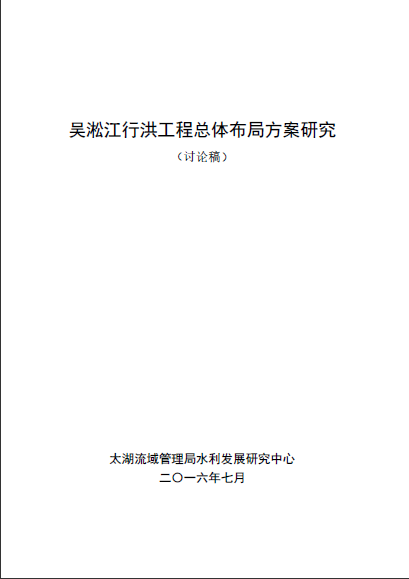 [Speaker Notes: 二是求真探索、不计付出。在中心分管领导的带领下，有幸参与了从基础资料收集、模型概化、方案设计、计算、分析、报告编制全过程的工作。期间多次与省市技术单位协调，内部讨论，外出集中办公，夜以继日、加班加点，总体布局方案研究取得阶段性成果。“献身、负责、求实”的水利人精神体现在项目组成员每一个人的身上。]
方案
设计+计算+分析
责任 专业 诚信 共赢
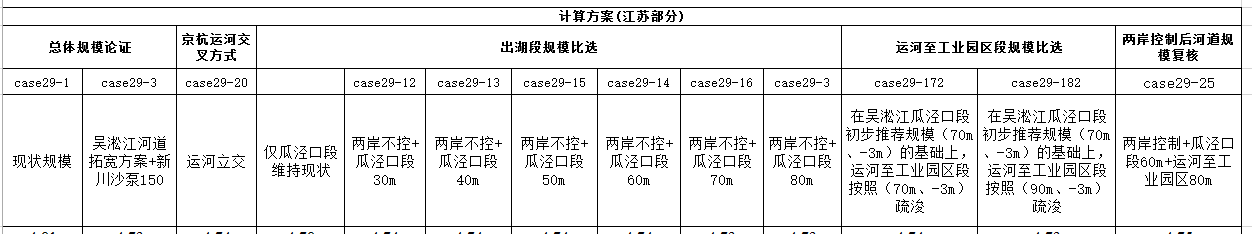 科学家——工程师
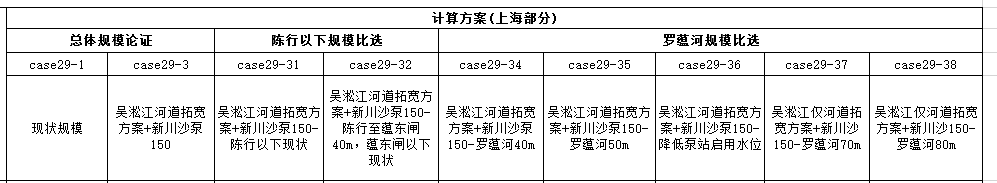 目标导向——问题导向
[Speaker Notes: 方案设计是项目研究的关键，设计方案要抓住项目的核心问题和主要矛盾。在吴淞江项目中，通过听取关于方案设计的讨论，力求会后弄清楚各设计方案的主要目的，并对各设计方案的计算结果有所预判。在方案的设计、计算和分析中，给我最大的收获则是思维方式的转变，从科学研究中惯用的目标导向向工程师该有的问题导向的转变。]
温故知新，内化于心
对抗遗忘
定期总结，归纳整理
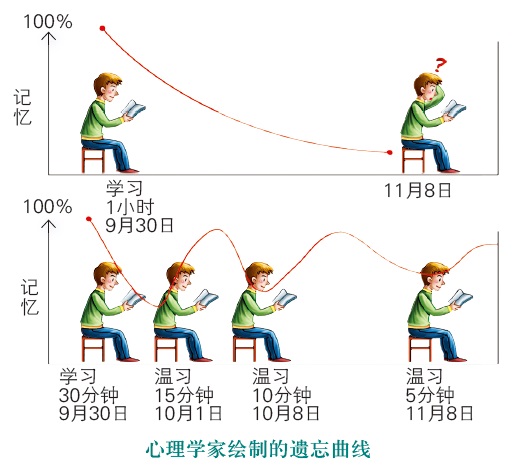 勤于思考
不懂就问
提前15分钟上班，列出一天工作内容
良好工作习惯
检查验证
好记性不如烂笔头
[Speaker Notes: 三是温故知新，内化于心。随着项目的不断深入，算的方案越来越多，要分析和总结的规律越来越多，我开始显得有些力不从心，算过的方案，分析的结果大多存在电脑里，而没有进到自己的脑子里。这是心理学家绘制的遗忘曲线，这张图提醒我要养成良好的工作习惯，才能克服工作中的遗忘，更好的消化、吸收项目成果。根据导师给我的建议，我做了如下尝试：好记性不如烂笔头，准备一个学习本，一个体会本，一个工作本，随时记录，随时翻阅；每天提前15分钟到办公室，列出今天要做的事情，每做完一件做一个记号；每天工作结束后、每个阶段工作结束后，总结工作体会和存在的不足，将工作所用文件、资料、成果按项目门类归纳整理，便于以后查找；积极思考，对于项目中或大或小的疑问，及时请教，并将答案记录下来；对于要提交出去的成果，要反复检查验证，自己给自己严格把关。我相信，运用好的工作习惯，才能将自己的潜能最大限度地发挥出来。]
02
京杭运河防洪薄弱环节专项调研
调研背景
2016年6月
浙江省：杭州、湖州、嘉兴市
江苏省：镇江、常州、无锡、苏州市
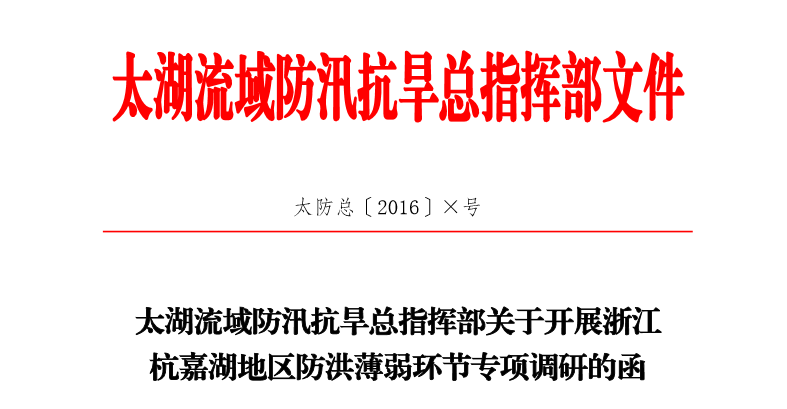 [Speaker Notes: 京杭运河穿越流域南北，对流域的防洪、调水、排涝等都起着至关重要的作用。京杭运河防洪薄弱环节专项调研于今年6月中旬开展，分浙江段和江苏段两次完成，途径镇江、常州、无锡等7个城市。]
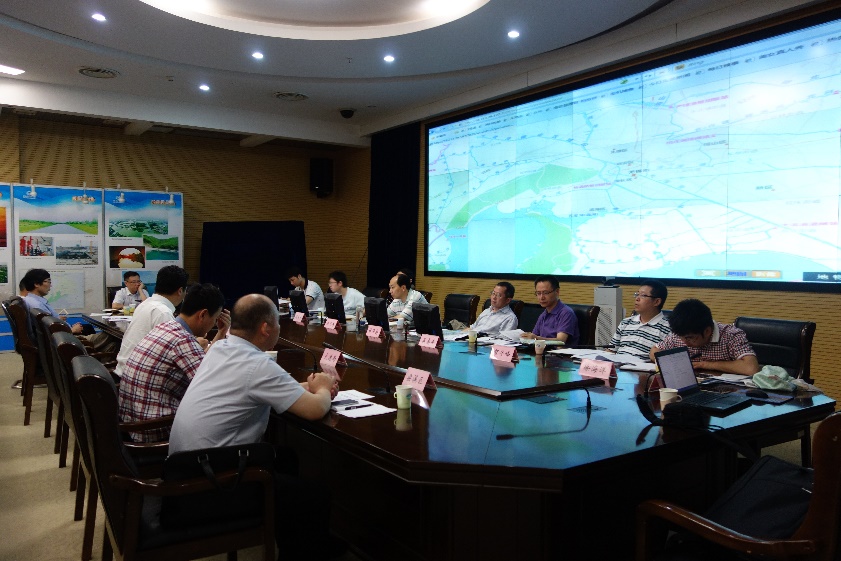 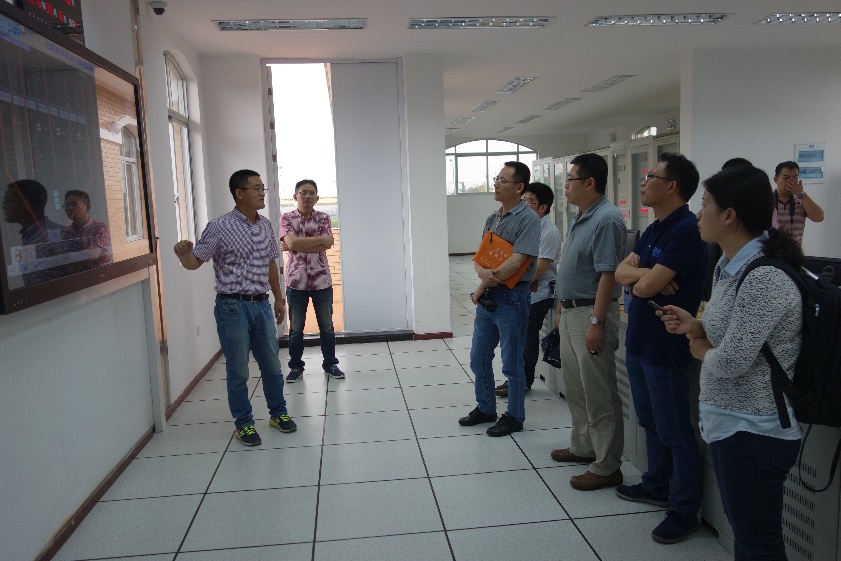 专业态度
敬业精神

“流域机构水利工作者”
多听  多看
多问  多思
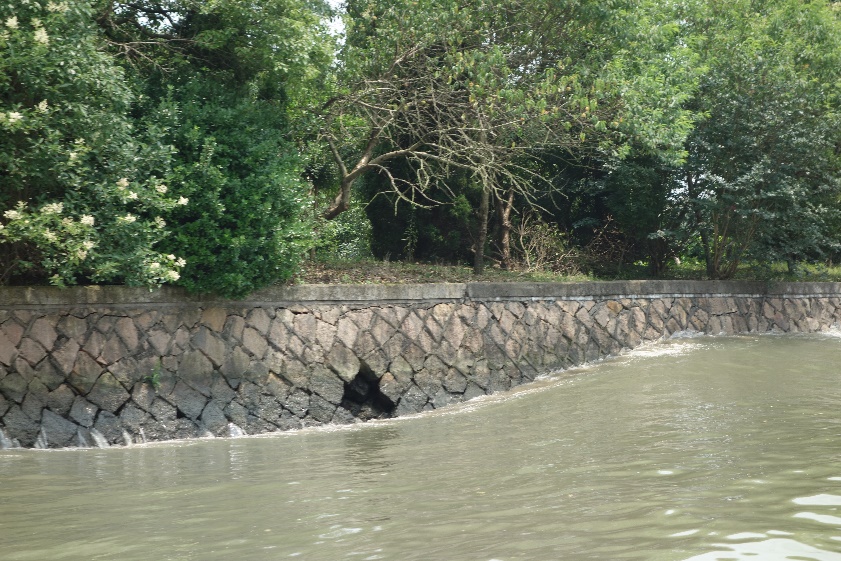 [Speaker Notes: 通过这次调研，不仅对运河的现状有了直观的了解，对运河在流域防洪中的新形势和新问题有了深刻的认识。给我感受最深的有两点：一是带队局领导的专业态度和敬业精神，使我对“流域机构水利工作者”这一称谓又有了新的认识。二是在调研过程中必须尽可能多听、多看、多问、多思，才能尽可能全面地掌握调研对象的特性和准确地发现问题。]
·
怀感恩之心
e7d195523061f1c02a8984ea39f38d3d74b49142017a368e4B0EABC5EBE010B9A4ECE7BA379F33BF3143BA9A7090092CF2F94BC5DEEAD62EC9F0766D2C803D16C5CAC4845EBE0C7184E7075C02B888AD4FE9D47ED33581768EAE8BF72CFEC3CD24D25E72D8052DE10C97EFD3A6F4AC5B2AC8CAE6020D42807CD1FC823ED6F6D41F84936D0323E134
03
“生活需要一颗感恩的心来创造，一颗感恩的心需要生活来滋养”
[Speaker Notes: 如今，我为能拥有这份塌实而稳定的工作而感到幸运，我为自己是太湖水利人中的一员而感到自豪，我为自己能拥有一个实现自我人生价值的工作岗位而感到喜悦，我为团队能为我们提供各种展示自我能力的舞台而感到幸福。]
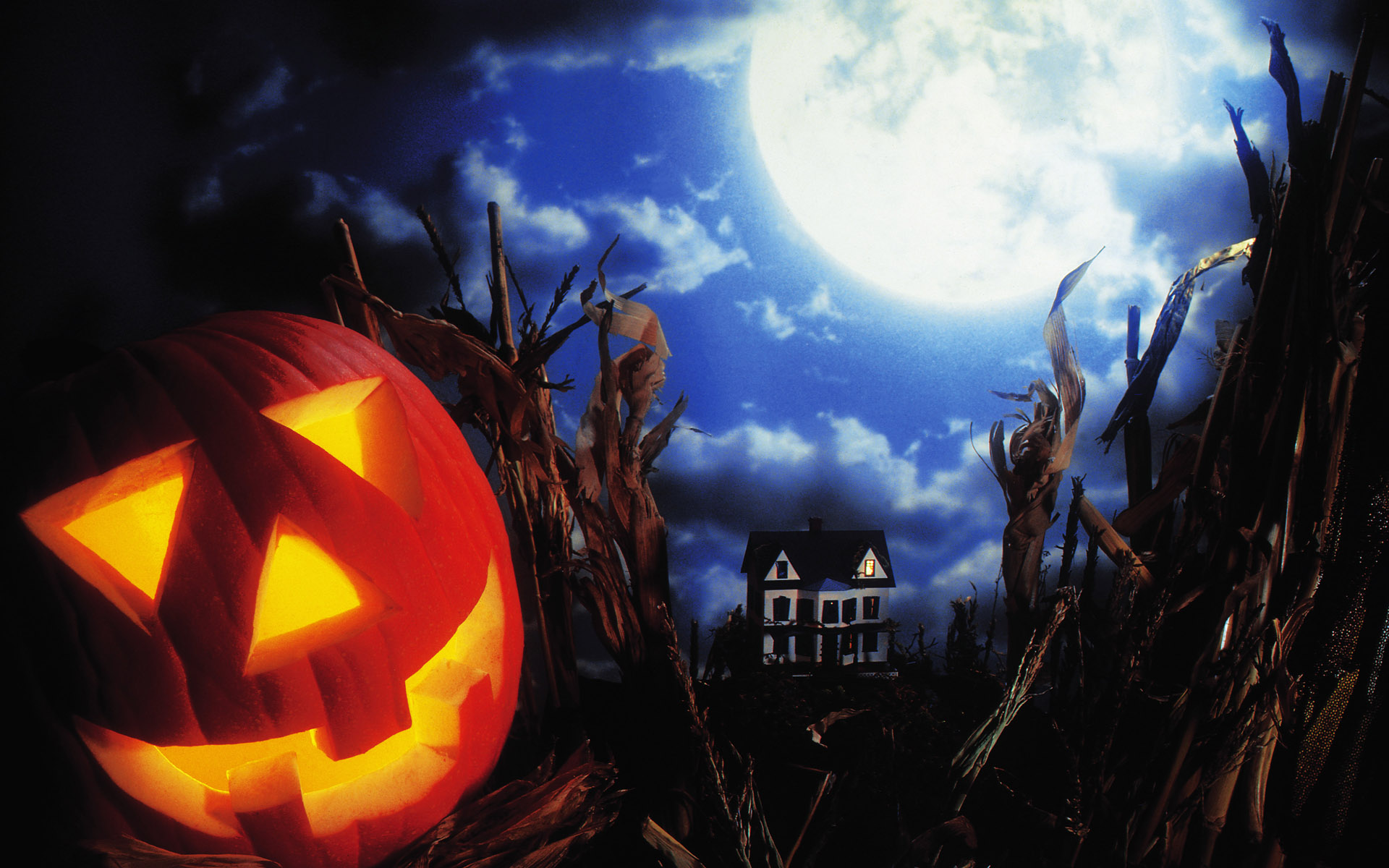 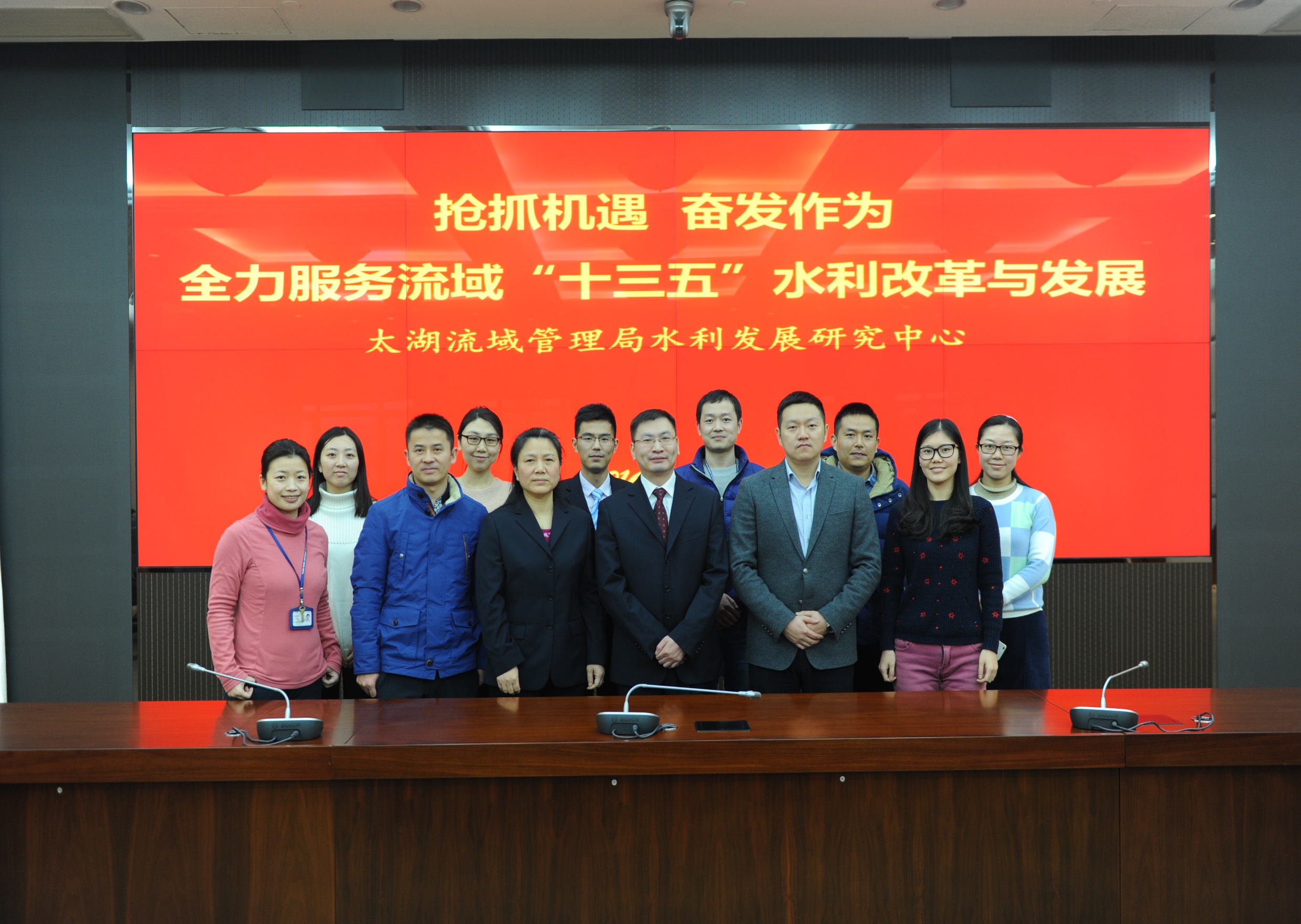 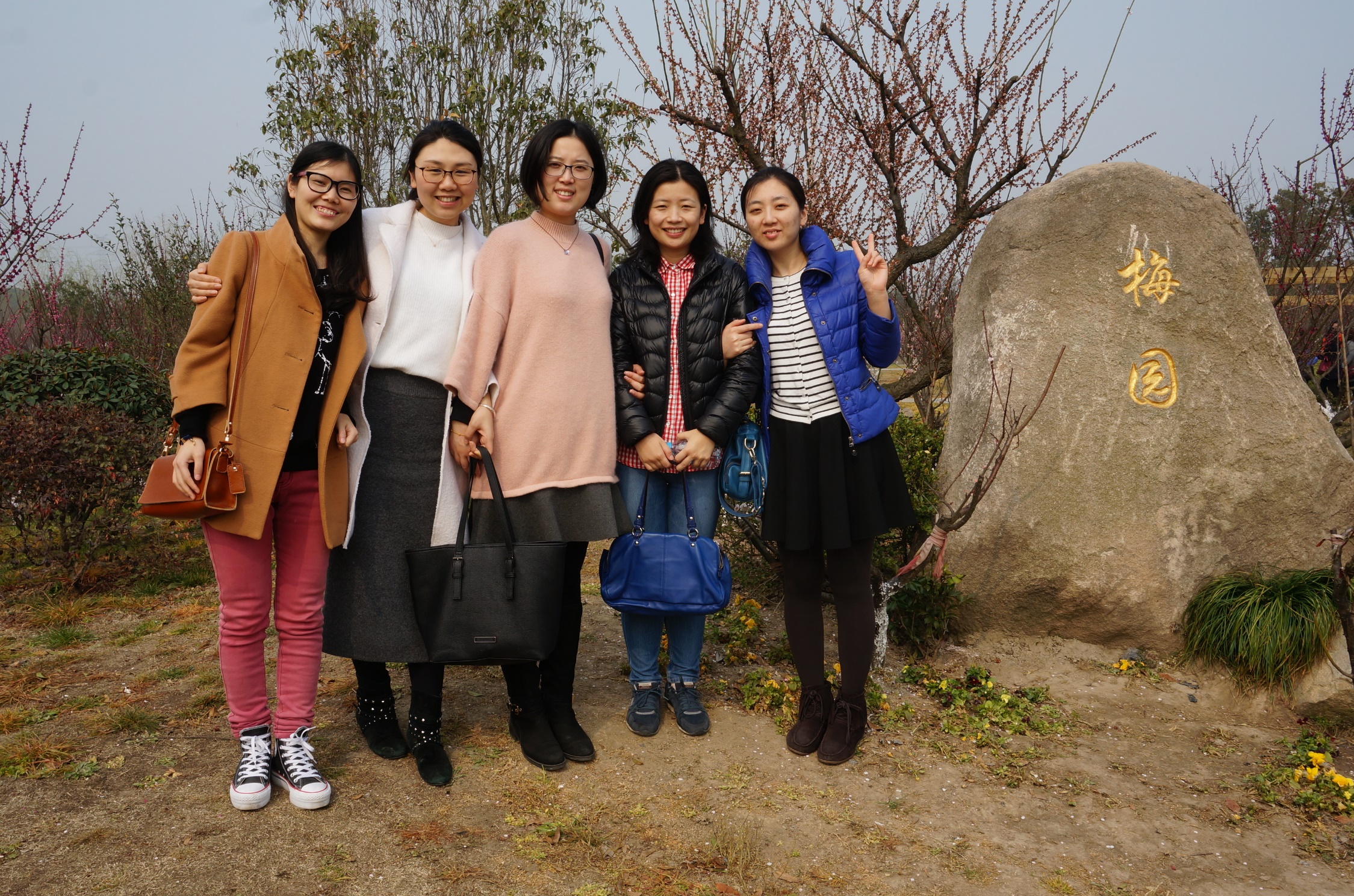 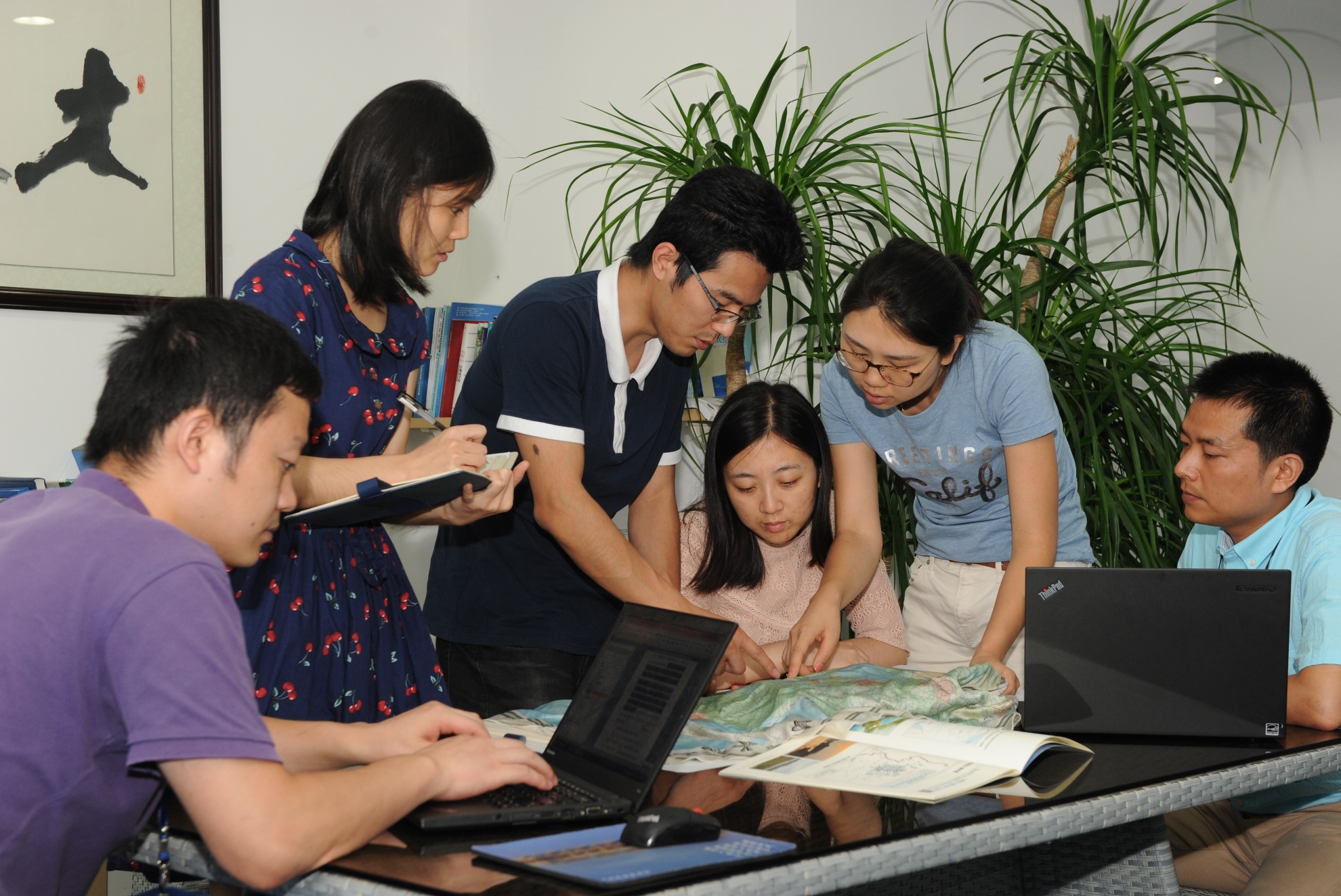 致  谢
e7d195523061f1c02a8984ea39f38d3d74b49142017a368e4B0EABC5EBE010B9A4ECE7BA379F33BF3143BA9A7090092CF2F94BC5DEEAD62EC9F0766D2C803D16C5CAC4845EBE0C7184E7075C02B888AD4FE9D47ED33581768EAE8BF72CFEC3CD24D25E72D8052DE10C97EFD3A6F4AC5B2AC8CAE6020D42807CD1FC823ED6F6D41F84936D0323E134
感谢领导关心    感谢导师指导
感谢同事帮助    感谢家人支持
[Speaker Notes: 在这里，我想真诚地道一声感谢，感谢领导的信任，给予我锻炼的机会；感谢导师的指导，指引我职业的方向；感谢同事的帮助，助力我快速的成长；感谢家人的支持，让我时刻拥有一个温馨的港湾和坚强的后盾。]
·
e7d195523061f1c02a8984ea39f38d3d74b49142017a368e4B0EABC5EBE010B9A4ECE7BA379F33BF3143BA9A7090092CF2F94BC5DEEAD62EC9F0766D2C803D16C5CAC4845EBE0C7184E7075C02B888AD4FE9D47ED33581768EAE8BF72CFEC3CD24D25E72D8052DE10C97EFD3A6F4AC5B2AC8CAE6020D42807CD1FC823ED6F6D41F84936D0323E134
寻梦想之途
04
“我相信前方有可以让我开怀大笑的惊喜，
所以我勇敢向前走”
[Speaker Notes: 太湖安澜，需要你我参与。太湖梦承载着我在职业道路上的个人梦。]
展  望
职业定位
目标设定
努力方向
专业积累、良好习惯
写作水平、工作效率
服务意识、创新思维
技术型职业锚
业务骨干
项目负责人
专业负责人
e7d195523061f1c02a8984ea39f38d3d74b49142017a368e4B0EABC5EBE010B9A4ECE7BA379F33BF3143BA9A7090092CF2F94BC5DEEAD62EC9F0766D2C803D16C5CAC4845EBE0C7184E7075C02B888AD4FE9D47ED33581768EAE8BF72CFEC3CD24D25E72D8052DE10C97EFD3A6F4AC5B2AC8CAE6020D42807CD1FC823ED6F6D41F84936D0323E134
[Speaker Notes: 未来的职业生涯中，我会以一个技术型人才定位和要求自己，继续加强专业积累，养成良好工作习惯，努力提高写作水平和工作效率，增强服务意识，培养创新思维，一丝不苟地做好每一件工作。
寻梦路上，我将继续“勇承责任之重，紧随智慧之光，常怀感恩之心，终寻梦想之途。”]
e7d195523061f1c02a8984ea39f38d3d74b49142017a368e4B0EABC5EBE010B9A4ECE7BA379F33BF3143BA9A7090092CF2F94BC5DEEAD62EC9F0766D2C803D16C5CAC4845EBE0C7184E7075C02B888AD4FE9D47ED33581768EAE8BF72CFEC3CD24D25E72D8052DE10C97EFD3A6F4AC5B2AC8CAE6020D42807CD1FC823ED6F6D41F84936D0323E134
谢谢倾听
“路曼曼其修远兮，吾将上下而求索”
[Speaker Notes: 愿在修远的漫漫长路中上下求索之时，与大家砥砺前行。]